Corso di Economia A.A. 2022_2023UTE_Università della Terza Età «Cardinale Giovanni Colombo»
Prof. Alan Vukelic
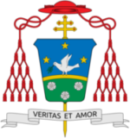 1
Il Mercato dell’Automotive in Italia_Classificazione tipologie autoveicoli e tipologie emissioni
TIPOLOGIE VEICOLI
Benzina
Diesel
PHEV Ibride Plug-in
BEV Auto totalmente elettriche
TIPOLOGIE EMISSIONI
Nocive (Inox, Polveri Sottili)
Alteranti (CO2)
2
Il Mercato dell’Automotive in Italia_Dati sulle vendite auto ibride ed elettriche nel 2022 (1)
Tra Gennaio e Luglio 2022 immatricolate 70.557 autovetture BEV + PHEV ( 40/60%), ossia l’11,34% in meno rispetto allo stesso periodo del 2021 (dati MOTUS_E);
La distribuzione geografica delle autovetture immatricolate nel 2022 è prevalente nel nord Italia (65%), seguito da centro Italia (25%) e sub/isole (10%);
Il parco circolante autovetture BEV + PHEV è pari a 306.278 unità equamente distribuite (dati MOTUS_E);
Le 5 auto BEV più vendute in Italia nel 2022 sono state: FIAT 500 E (costo 27.000 Euro), SMART FORTWO (16.000 Euro), DACIA SPRING (21.000 Euro), TESLA MODEL Y (50.000 Euro), RENAULT TWINGO (22.000 Euro);
A luglio 2022 quota di mercato automotive italiano BEV + PHEV pari a 7,9% (rispettivamente 3,3% e 4,6- in Francia BEV pari a oltre 12%!!!), contro il 10,3% del luglio 2021;
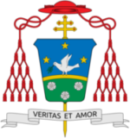 3
Il Mercato dell’Automotive in Italia_Dati sulle vendite auto ibride ed elettriche nel 2022 (2)
A Luglio 2022 immatricolate 3.605 autovetture BEV e 5.065 PHEV, rispettivamente il -29,30% e il -20,01% rispetto a luglio 2021
A Giugno 2022 in Germania immatricolate 32.298 autovetture BEV, nel Regno Unito 22.737, in Francia 21.895 e in Olanda 7.387. Nello stesso mese immatricolate in Italia 5.975 auto BEV
In Italia dati su vendite autovetture PHEV + BEV in diminuzione per le seguenti ragioni:
- Mancanza di incentivi statali reali all’acquisto- Tetto spesa massima per acquisto con incentivo basso rispetto alla media prezzi delle autovetture PHEV + BEV sul mercato- Scarsa varietà modelli categorie autovetture A e B (utilitarie) PHEV + BEV- Mancanza infrastruttura capillare delle colonnine di ricarica autovetture
4
Emissioni CO2 Anno per tipologia di autovettura_Fonte Associazione Caracciolo_ACI
- TTW  Emissioni da tubo di scarico- LCA   Emissioni da produzione componenti per costruzione e smaltimento autovetture
- EGEI  Emissioni da maggior produzione di energia
5
Dati su emissioni polveri sottili PN10_Anno 2022_ Regione Lombardia
In Lombardia la fonte energetica con maggiori emissioni di PN10 è data dalla combustione della legna;
Le emissioni di PN10 derivanti da auto diesel o a benzina, in Lombardia, ammontano al 21% del totale;
Rispetto al punto precedente il 15% è rappresentato dall’usura di freni e pneumatici, mentre il 6% da scarico dei veicoli;
A Milano il 22% delle emissioni delle polveri sottili PN10 è rappresentato dalle PIZZERIE!!!
6
Incentivi all’acquisto auto elettriche_Lo scenario italiano ad oggi
2019- 2021  da 4 a 6.000 Euro per acquisti eseguiti con o senza rottamazione della vecchia autovettura
2022  3.000 Euro per acquisti eseguiti con rottamazione, 1.500 Euro per acquisti eseguiti senza rottamazione
Decreto Giorgetti- fino a 7.500 Euro per chi ha un reddito ISEE inferiore a 30.000 Euro annui in caso di rottamazione e fino a 6.000 Euro senza rottamazione- contributo fino all’80% per acquisto stazioni di ricarica, fino ad un valore massimo di 1.500 Euro per acquirente- si sta lavorando su far rientrare tra i beneficiari degli incentivi anche le aziende e sull’aumento del tetto massimo di spesa per autoveicolo, dato che i veicoli più costosi sono anche quelli che hanno maggiore velocità di ricarica e capacità di percorrenza
7
Direttiva Unione Europea su emissioni CO2_Obiettivi e date
Obiettivo di ridurre del 55% le emissioni di CO2 entro il 2030

Obiettivo di ridurre del 100% le emissioni di CO2 entro il 2035

Fine produzione autovetture a motore benzina o diesel entro il 2035

La Cina ha posto lo stesso obiettivo Europeo al 2060

Greta Thunberg  «BISOGNA ESSERE BIANCHI O NERI NELLE SCELTE»
8
Scenario del mercato Automotive in Italia_ solo elettrico_Tesi dei favorevoli
Le autovetture elettriche hanno emissioni di CO2 inferiori del 40% rispetto ad autovetture alimentate a benzina o diesel;
Sebbene riconoscono la possibilità di disoccupazione per circa 60/ 70.000 addetti, pensano che le stesse persone possano formarsi nuovamente per affrontare il nuovo mercato;
Sebbene riconoscono la possibilità di indebolire aziende collegate alla produzione di auto a benzina e diesel, credono che le stesse possano riorganizzarsi per affrontare il nuovo mercato;
Ci sono troppe auto sul mercato, necessario dismettere tutte quelle maggiormente inquinanti ossia quelle benzina e diesel di «vecchia generazione»;
9
Scenario del mercato Automotive in Italia_ solo elettrico_Tesi dei contrari
Ridimensionamento mobilità privata;
Costi proibitivi per acquisto autovetture, oltre a mancanza di incentivi statali reali all’acquisto;
Settore automotive italiano e delle aziende ad esso collegate andrebbe totalmente in crisi;
Disoccupazione per circa 60/70.000 persone in Italia e circa 700.000 in Europa;
Diseguaglianza sociale a sfavore dei ceti più poveri, ma anche del ceto medio;
Il mercato sarebbe completamente dipendente dalla Cina in termini di produzione delle batterie;
Entreranno nel mercato italiano auto elettriche di produzione cinese, a prezzo più basso di quelle prodotte in Italia /Europa, conquistando importanti quote di mercato o il mercato stesso rispetto a clienti di ceto medio e basso.
10
Scenario del mercato Automotive in Italia_ solo elettrico_L’esperienza della California
La California è lo stato con maggior sviluppo di autovetture elettriche al mondo, una sorta di area test per il «solo elettrico», e  produce lo stesso PIL annuo Italiano;
Ad oggi sono stati investiti 54 miliardi di dollari sulla sostenibilità energetica ed a San Francisco è nata la prima auto elettrica;
Nello Stato si pagano le tasse più alte degli Stati Uniti d’America e il costo della benzina è il doppio degli altri stati;
Perdita di posti di lavoro 
Durante l’anno vi sono numerosi black out, in quanto se le auto elettriche hanno una quota di mercato superiore al 30% o le persone modificano i propri «stili» di ricarica o il sistema va in tilt  es. se tutti ricaricano le auto la domenica mattina  
Si sta pensando ad un ritorno al nucleare;
La TESLA ha trasferito la sua sede per eccessiva tassazione.
11
GRAZIE PER L’ATTENZIONE!
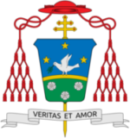 12